Groups on the Periodic Table Review
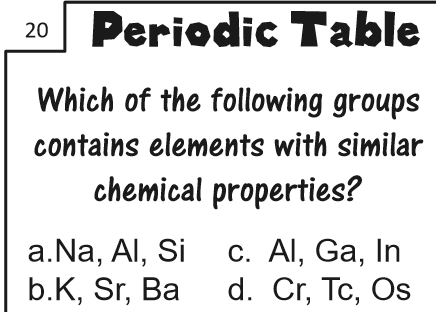 1
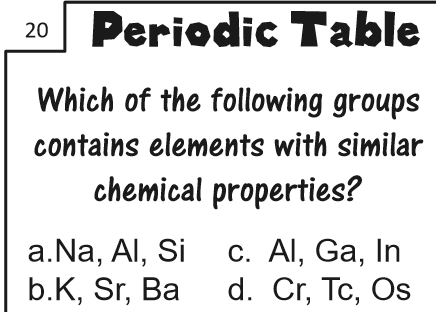 1
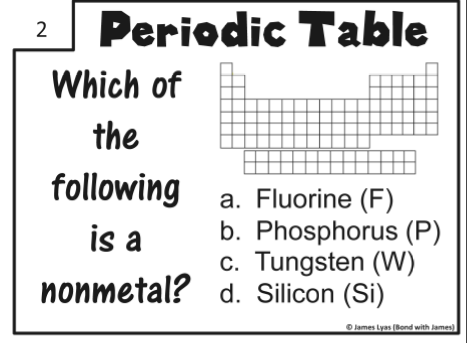 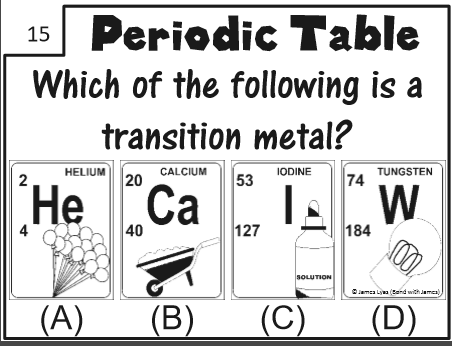 3
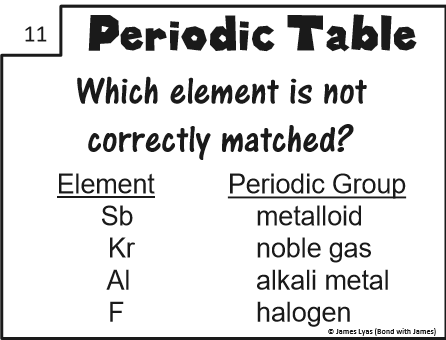 4
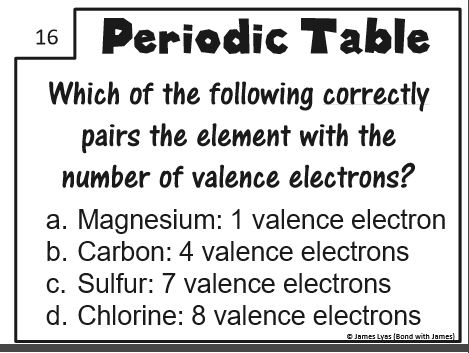 5
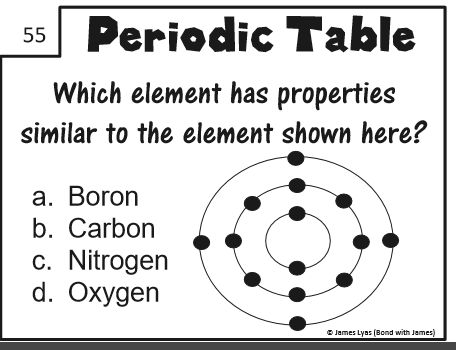 6
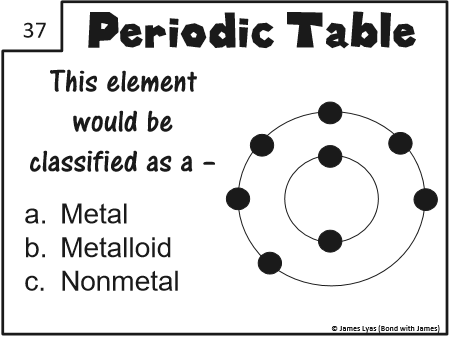 7
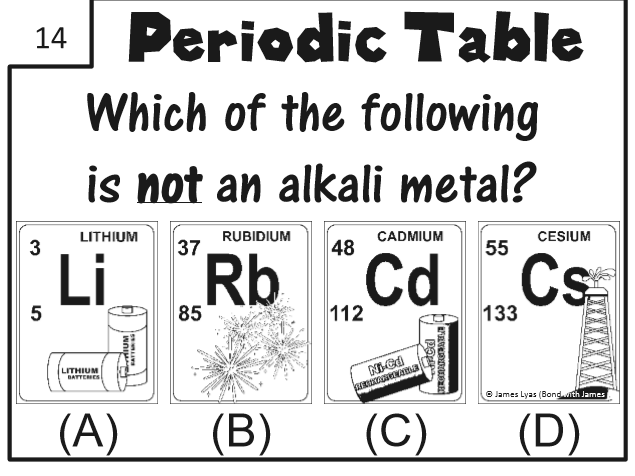 8
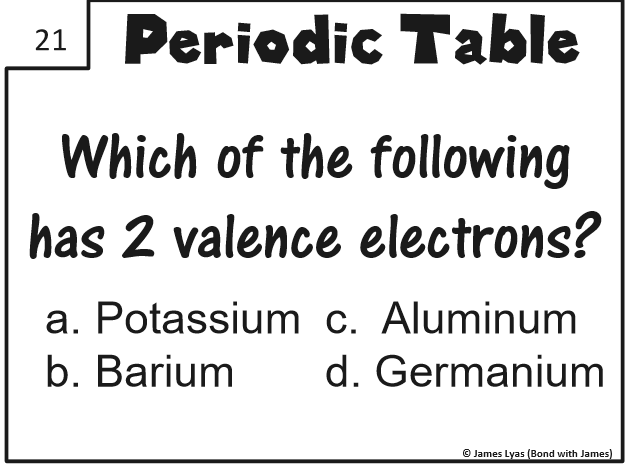 9
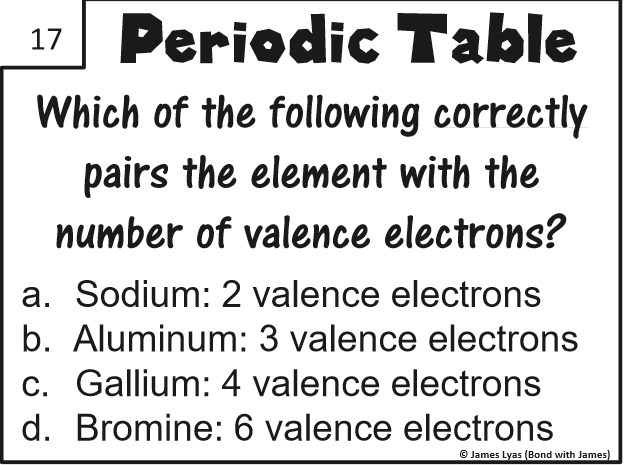 10
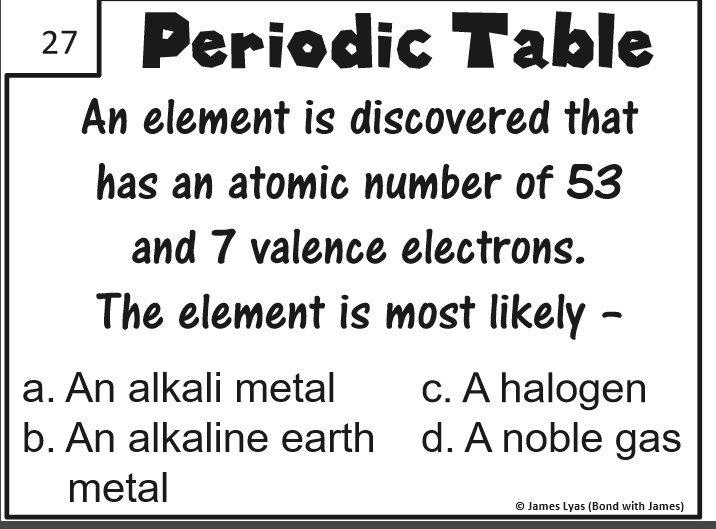 11
38
2
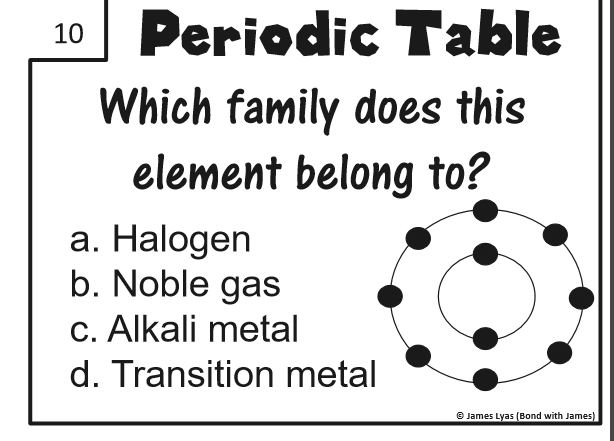 12
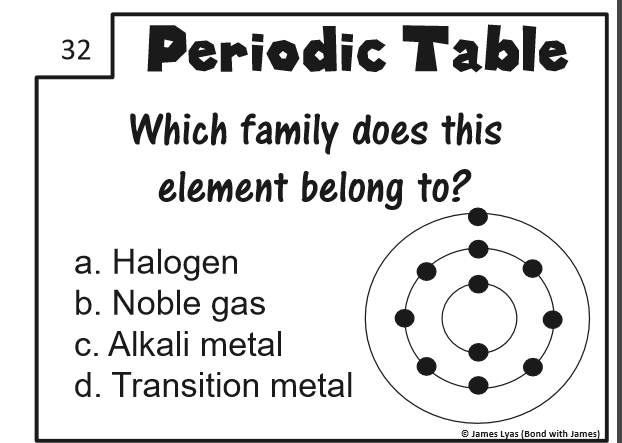 13
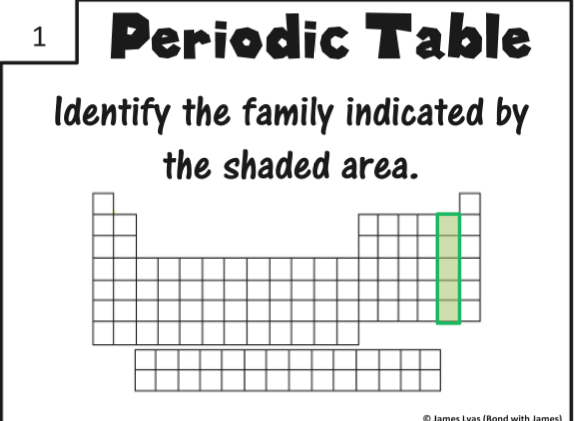 14
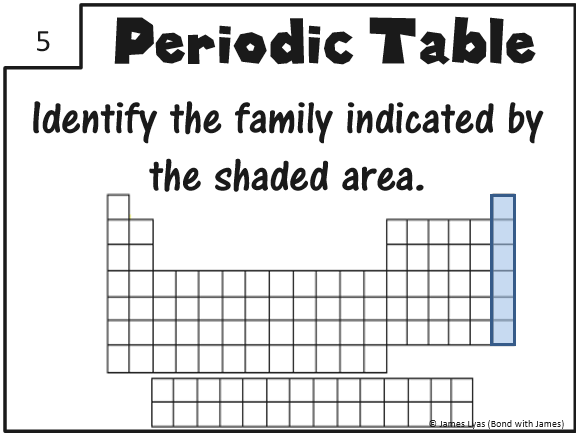 15
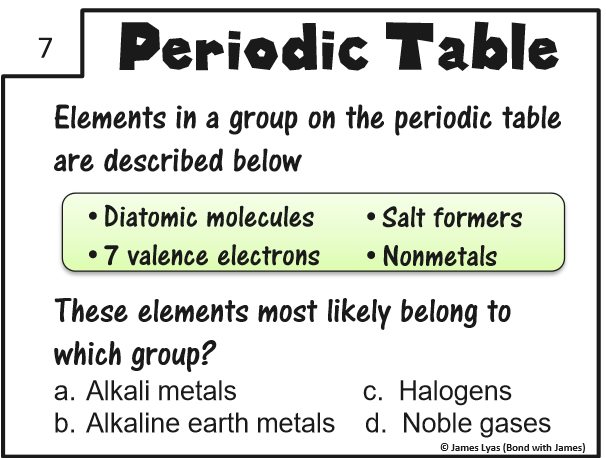 16
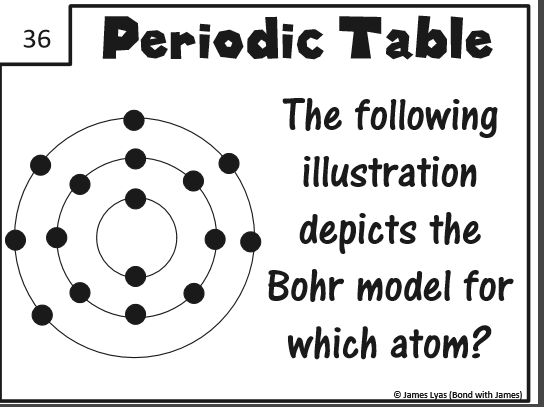 17
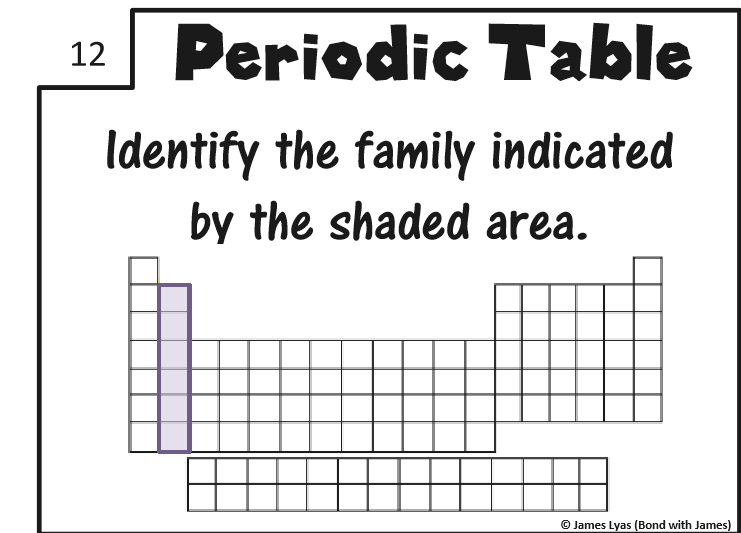 18
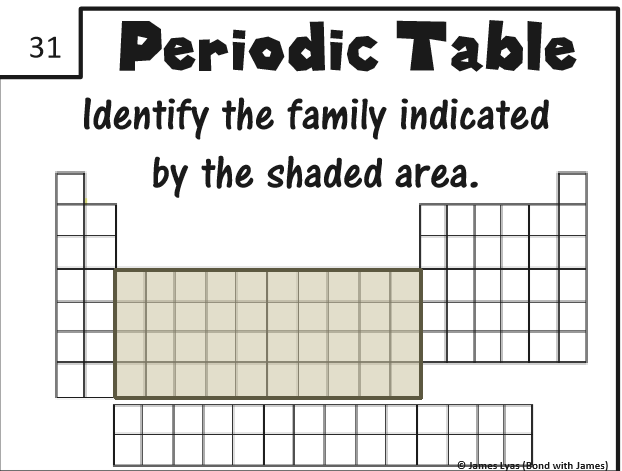 19
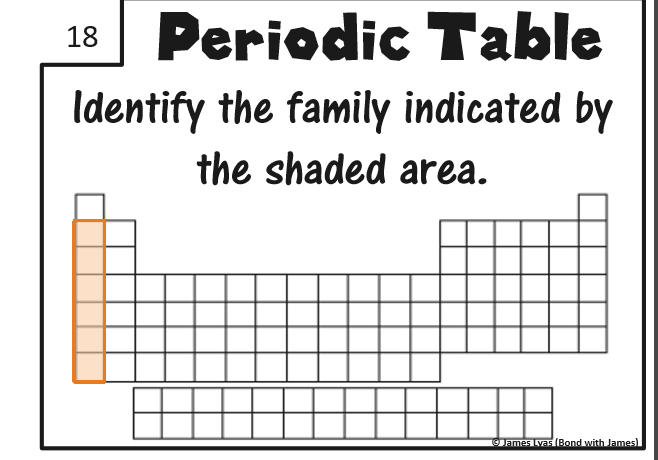 20